স্বাগতম
হাদীউল
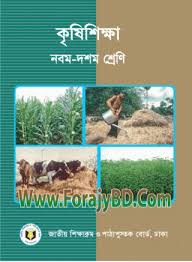 পরিচিতি
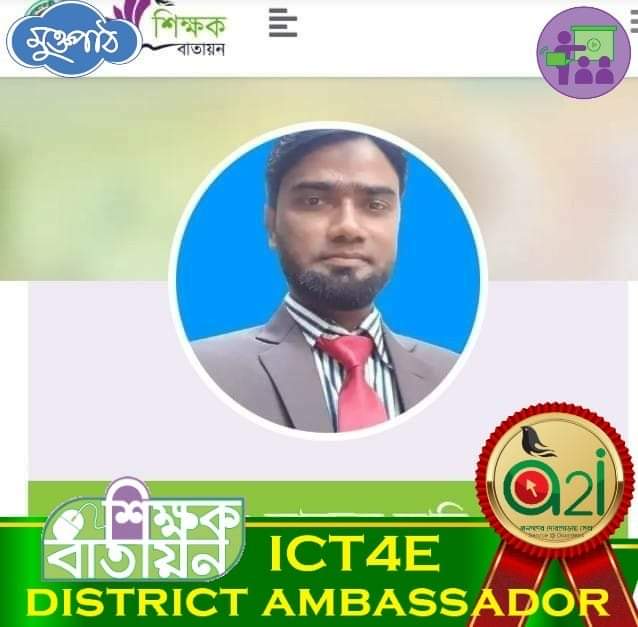 কৃষিশিক্ষা
শ্রেণি নবম- দশম
চতুর্থ অধ্যায়
দ্বিতীয় পরিচ্ছেদ 
সময়ঃ ৫০ মিনিট
মো: আবদুল কারি
    সহকারী শিক্ষক 
সফিপুর বালিকা দাখিল মাদরাসা 
বিনোদপুর, নোয়াখালি।
মোবাইল-০১৯১৬১১৪১৩১
E-mail :kariwabdul1986@gmail.com
হাদীউল
ভিডিওটি দেখিঃ
ভিডিওটিতে  কি দেখলে?
হাদীউল
শিম চাষ
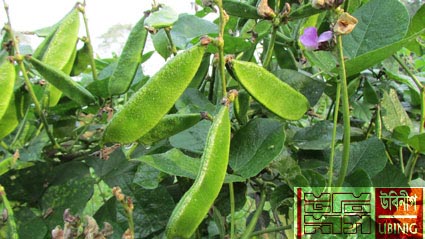 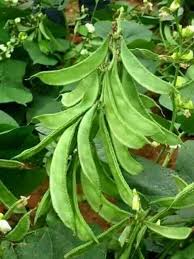 পাঠ শেষে শিক্ষার্থীরা---
১।সবজি হিসাবে শিমের গুরুত্ব বলতে পারবে।
২।শিমের জাতের নাম বলতে পারবে।
৩। শিম চাষ পদ্ধতি ব্যাখ্যা করতে পারবে।
আবারো ভিডিও দেখিঃ
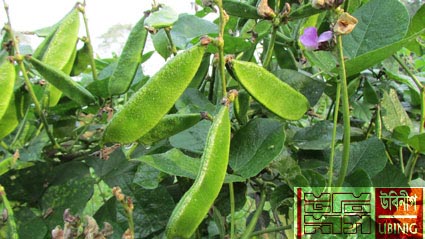 শিম চাষের মাটিঃ
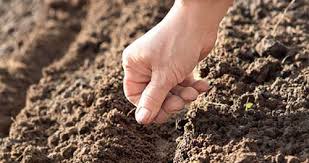 উত্তম ব্যবস্থাপনায়
সব ধরনের মাটিতে
চাষ হয়।
দোআঁশ মাটি
শিমের জাত সমূহঃ
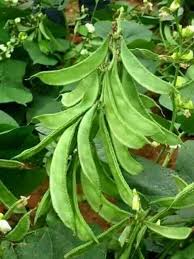 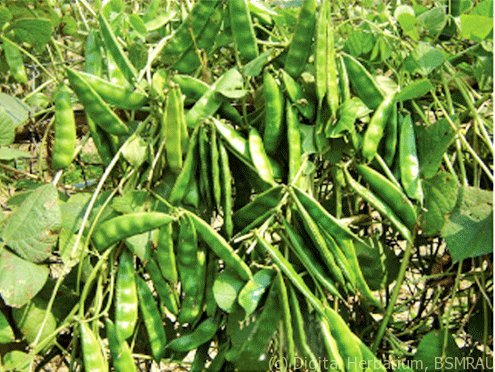 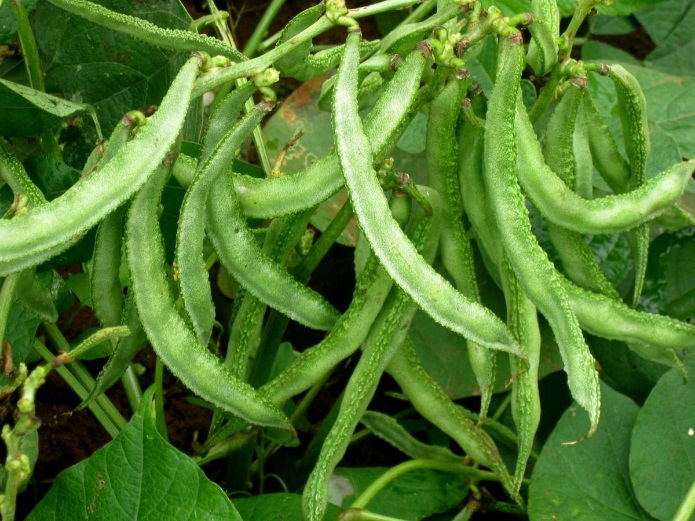 বারি শিম-৩
বারি শিম-২
বারি শিম-১
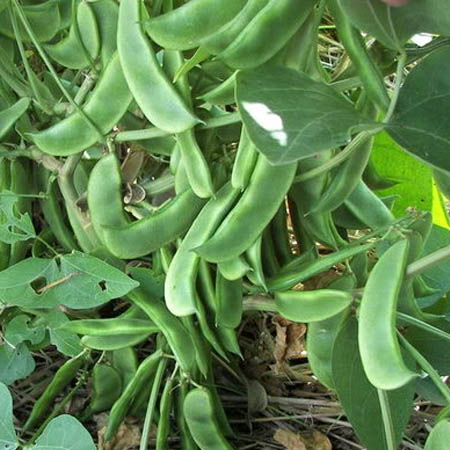 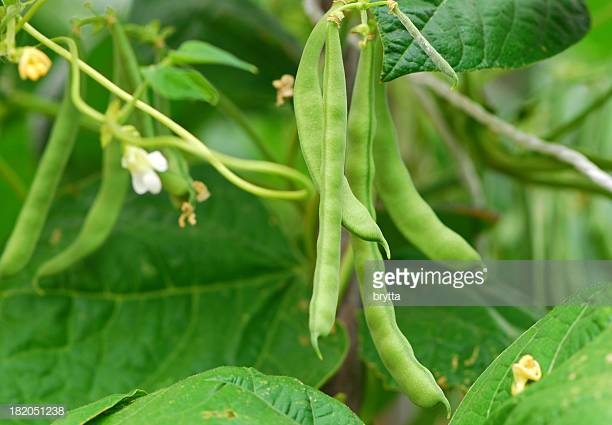 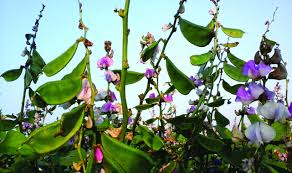 ইসপা শিম
নলডক শিম
বারি শিম-৪
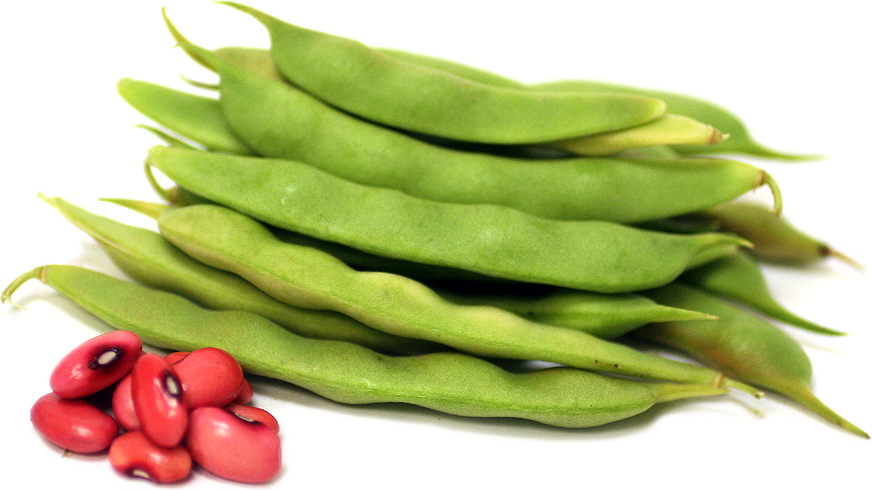 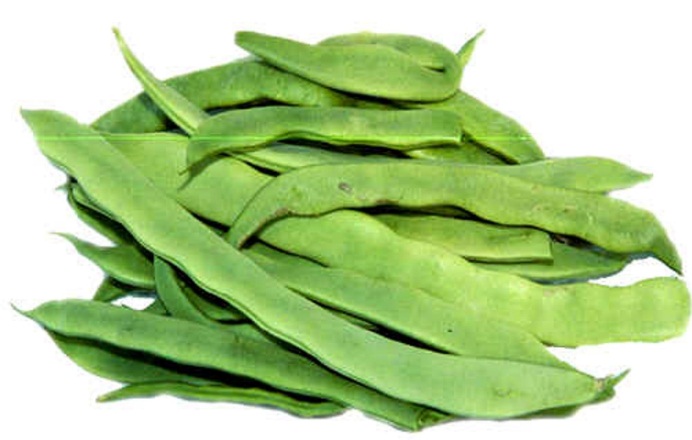 বাঘনখা
কার্তিকা
আরোও আনেক জাত আছে।
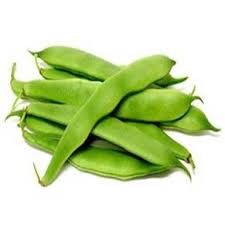 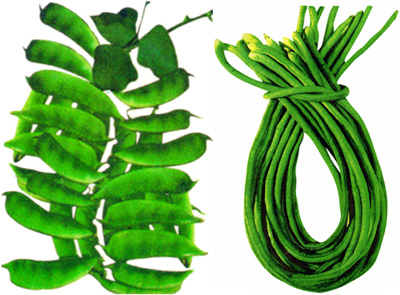 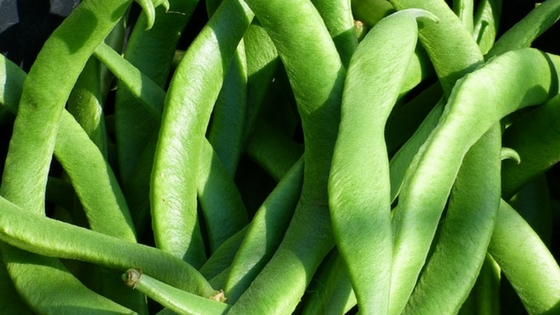 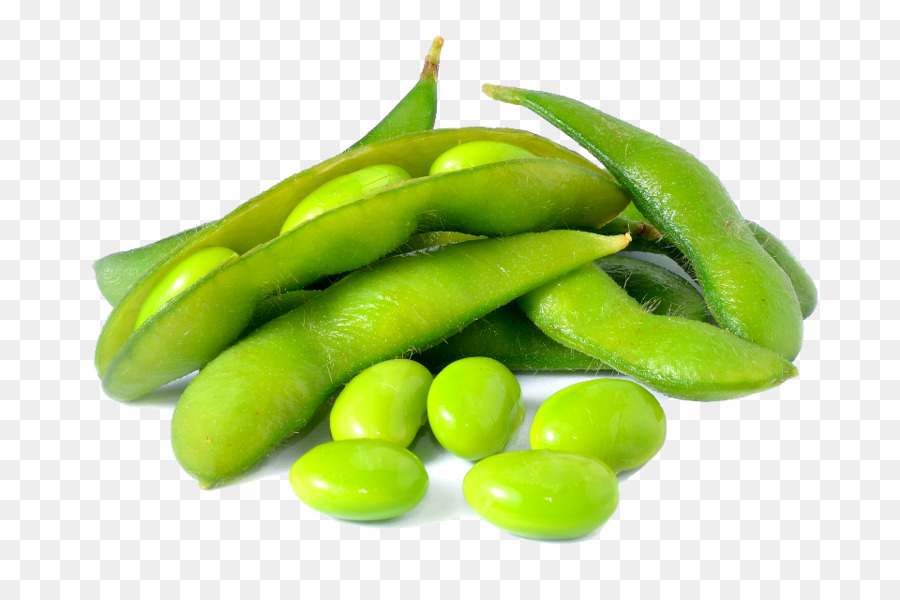 একক কাজ-
১। সবজি হিসাবে শিমের গুরুত্ব বল?
২।শিমের জাতের নাম বল?
বীজ বপনের সময়ঃ
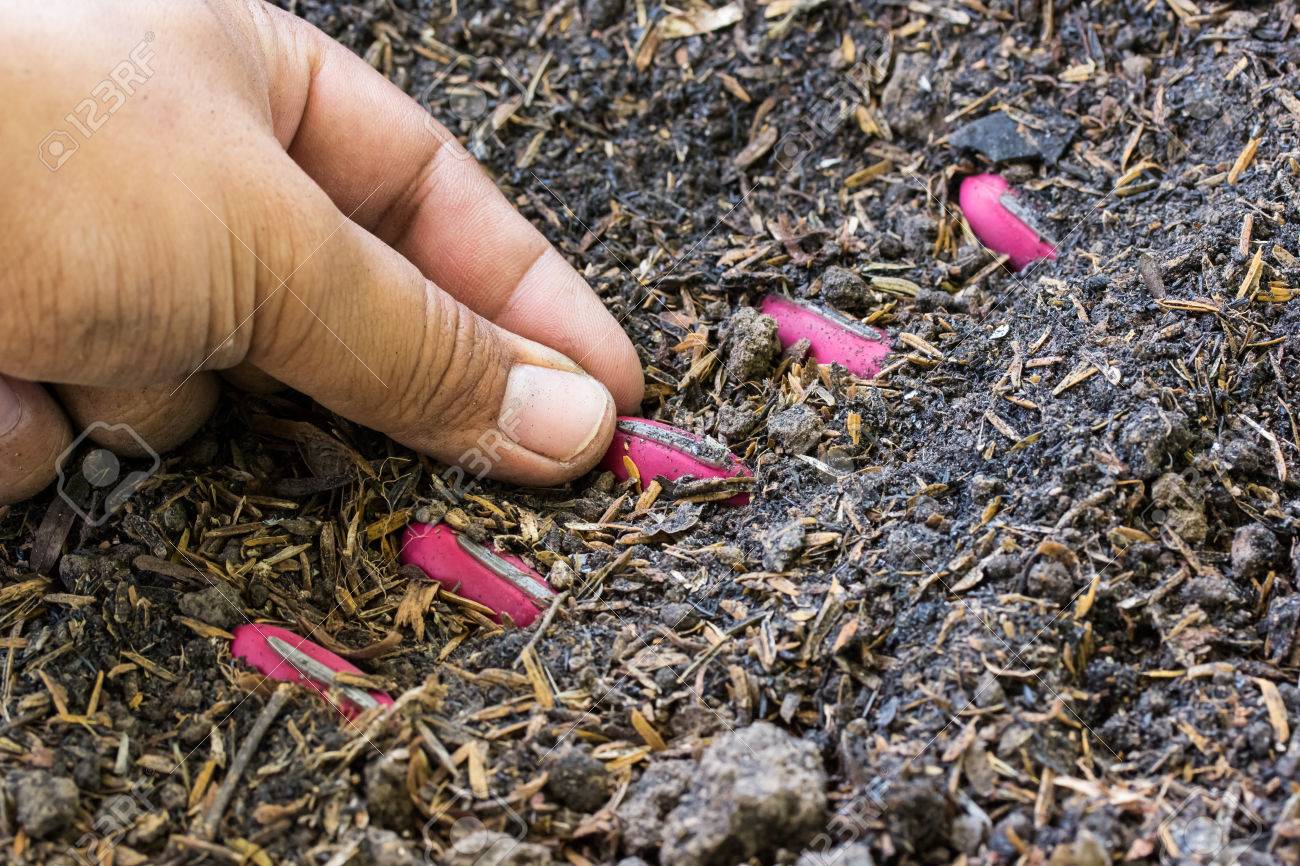 মধ্য জুন - সেপ্টেম্বর
জমি তৈরিঃ
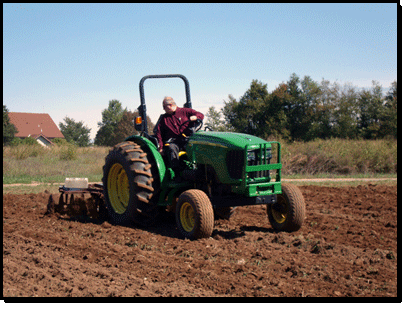 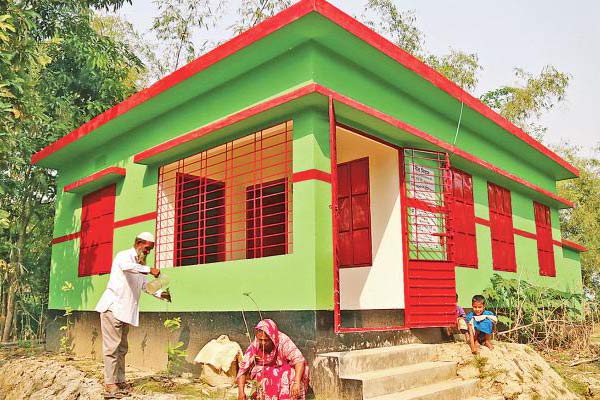 * এই ভাবে চাষ
বেশি জমি হলে
[Speaker Notes: * বস্তবাড়ির পাশে, পুকুর পাড়ে, পথের ধারে, জমির আলে শিম চাষ করা যায়।]
মাদা তৈরিঃ
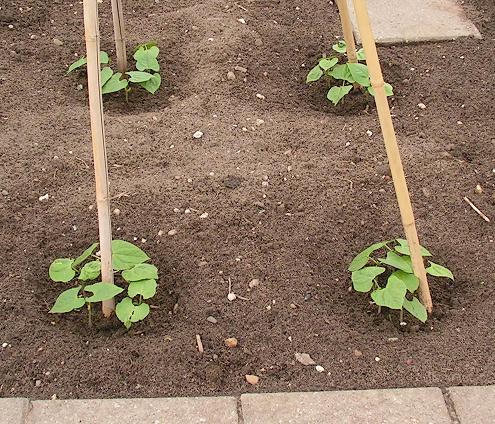 ৪৫ সেমি ×
৪৫ সেমি
২.৫- ৩ মিটার
আকারের গর্ত
সার প্রয়োগঃ
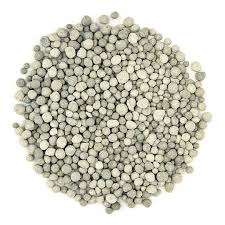 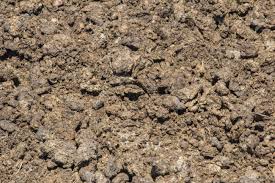 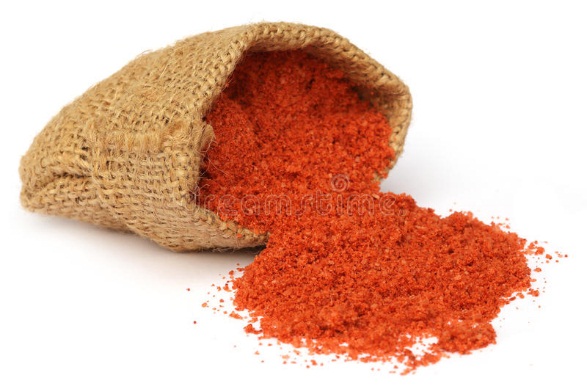 সবগুলো সার একত্রে
 মিশেয়ে মাদায় দিতে হবে।
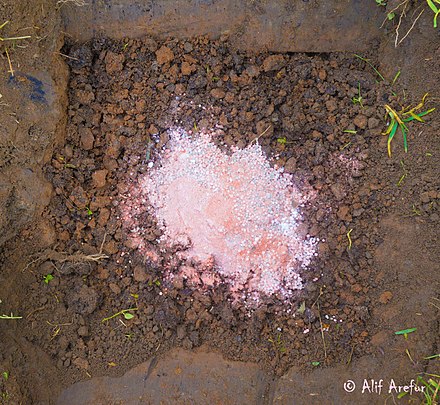 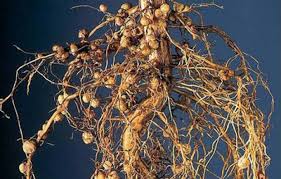 শিম ফসলে প্রয়োজন হয় না
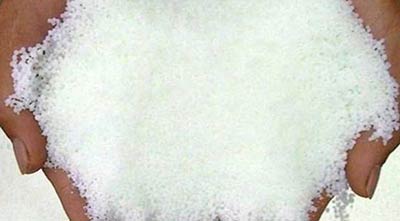 শিকরের নডিউল বা গুটিতে নাইট্রোজেন জমা থাকে।
বীজ বপনঃ
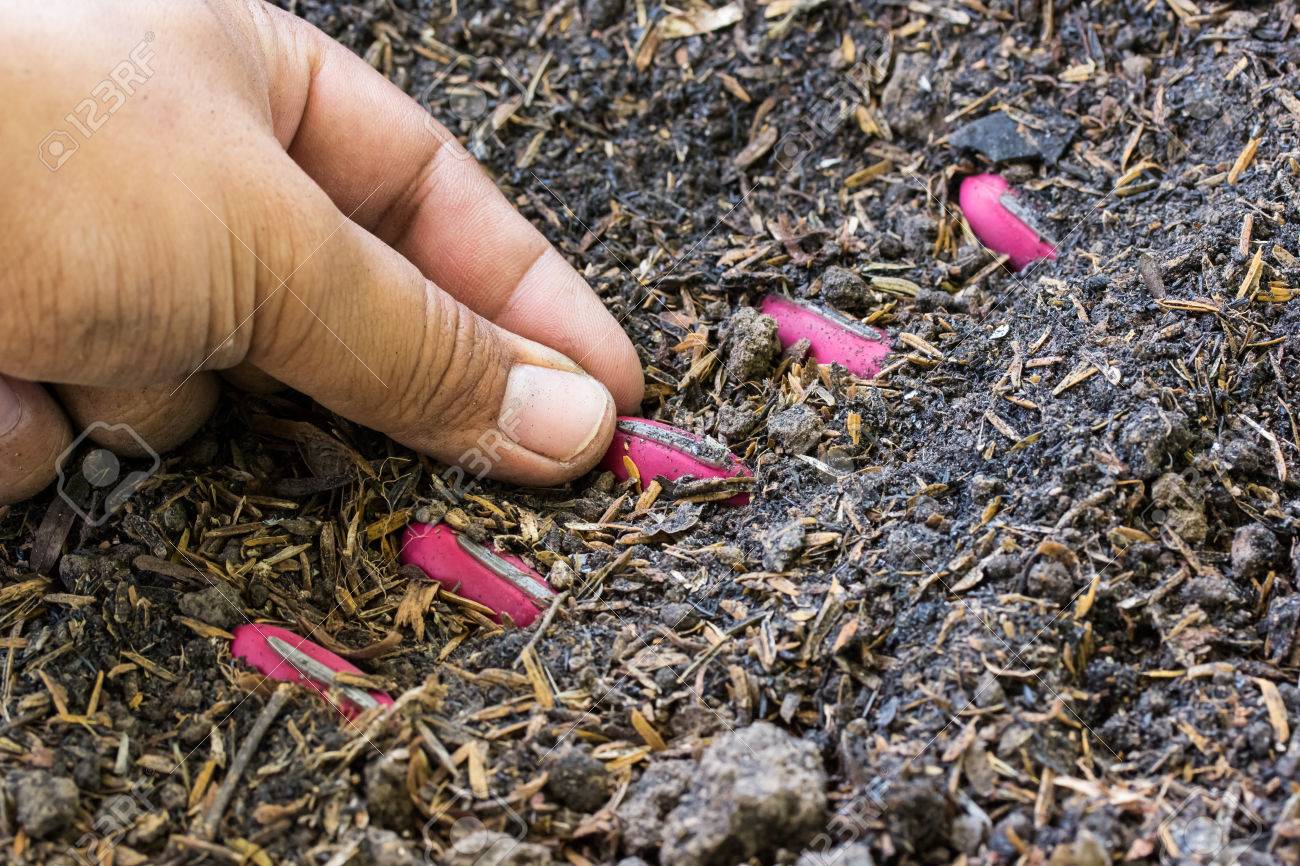 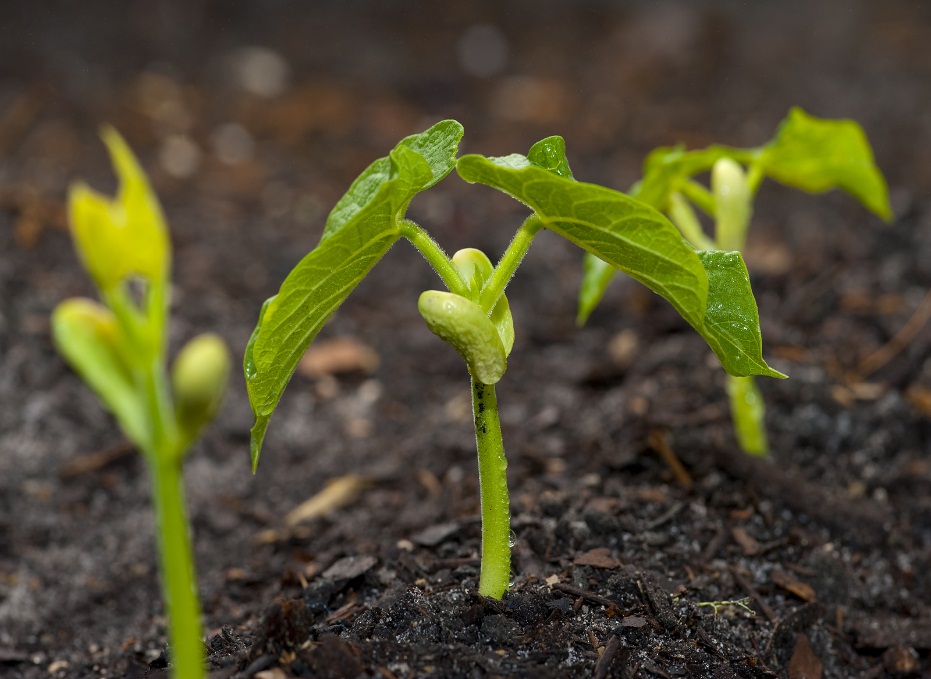 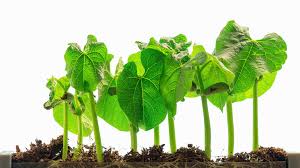 ২টি রেখে
বাকিগুলো
তুলে ফেলতে
হবে।
প্রতি মাদায় ৫-৬টি
বীজ বপন।
পরিচর্যাঃ
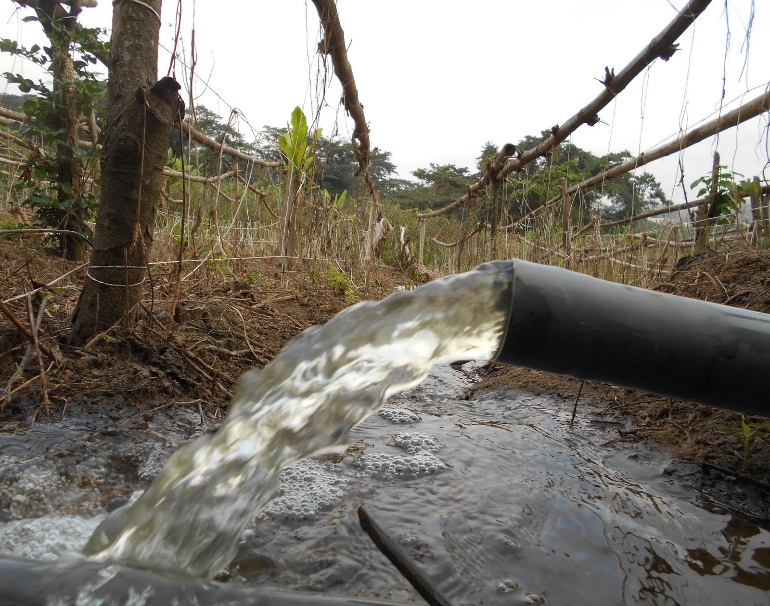 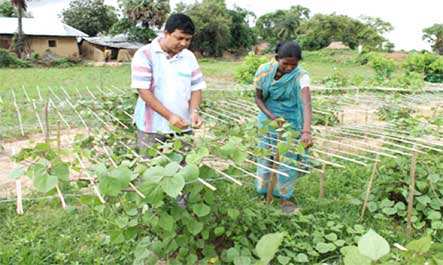 প্রয়োজনে সেচ দিতে হবে।
বাঁশ, কাঠ দিয়ে মাচা করে 
দিতে হবে।
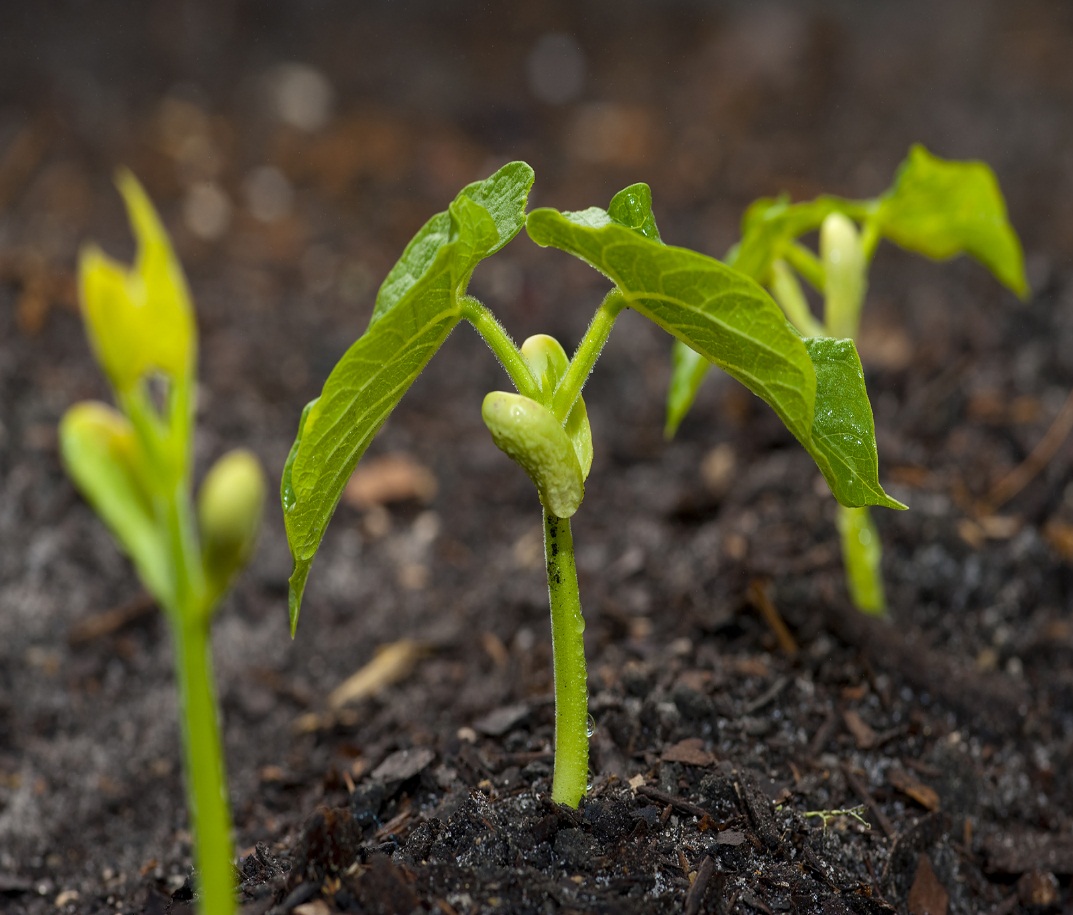 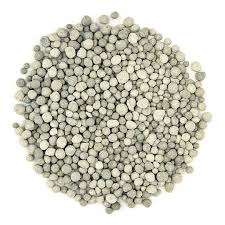 ৬০ গ্রাম
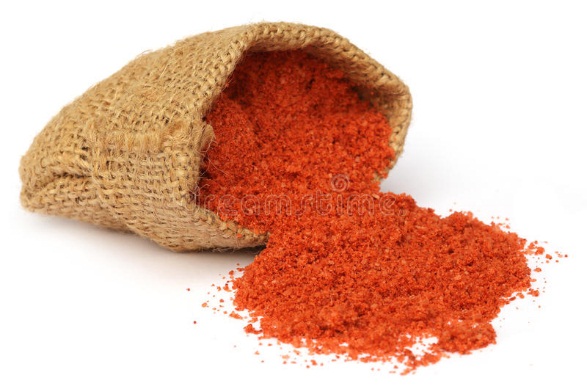 এরূপ অবস্থার ১৫-২০ দিন পর  পাশ্বের চিত্রের সার গুলো ২-৩ কিস্তিতে উপরি প্রয়োগ।
বালাই ব্যবস্থাপনাঃ
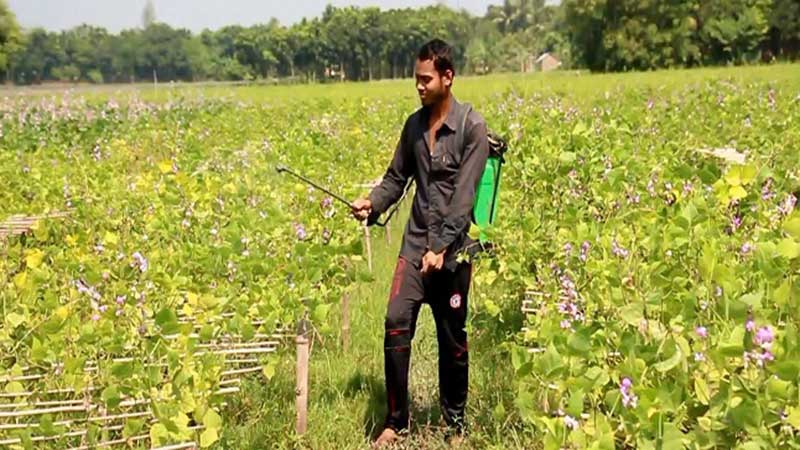 জাব পোকা, থ্রিপস,পড বোরার ইত্যাদি আক্রন হতে পারে।
নিমের বীজের শাঁস পিসে পানিতে মিশেয়ে স্প্রে করতে হবে।
ফসল সংগ্রহঃ
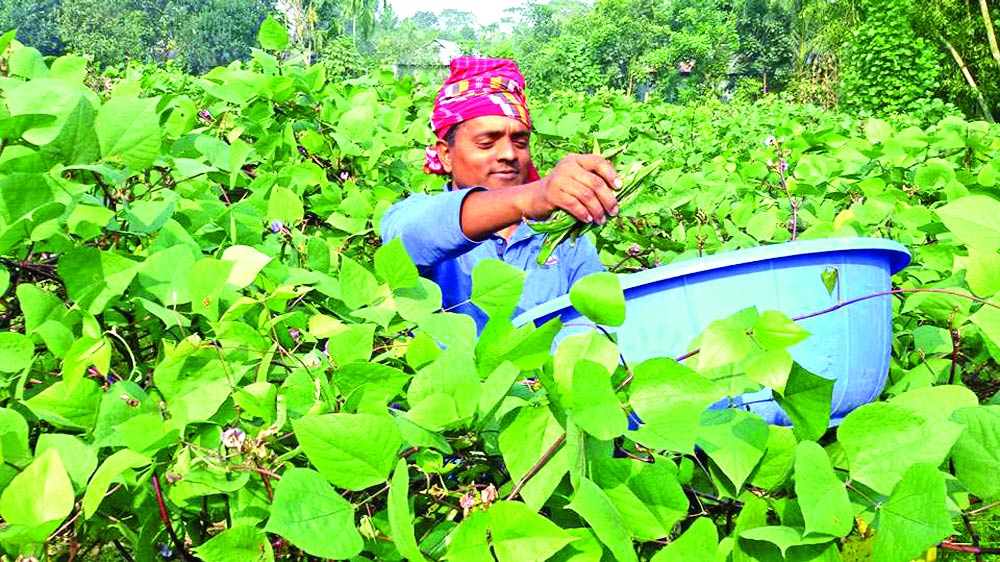 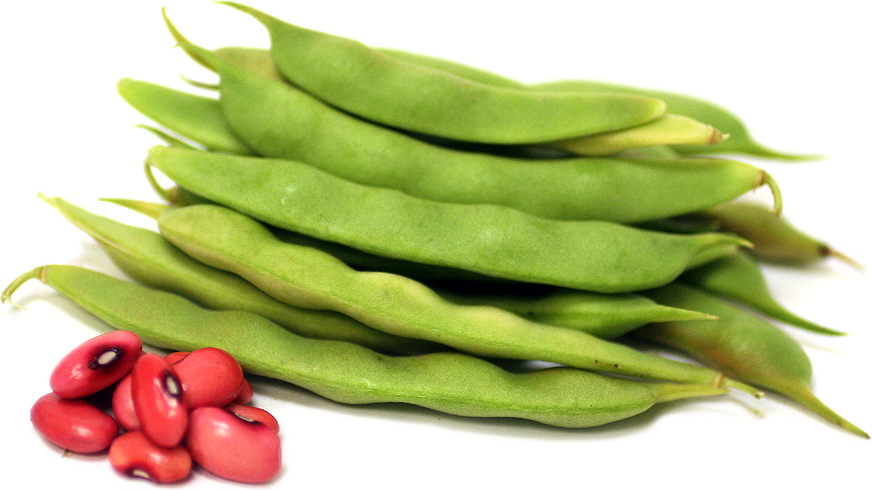 শিমের রং হলদে হলে বীজ বের 
করে নিমের শুকনা পাতা সহ 
পাত্রে সংরক্ষণ করতে হয়।
বীজ বপনের ৯৫-১৪৫ দিন
পর শিম উঠানো যায়।
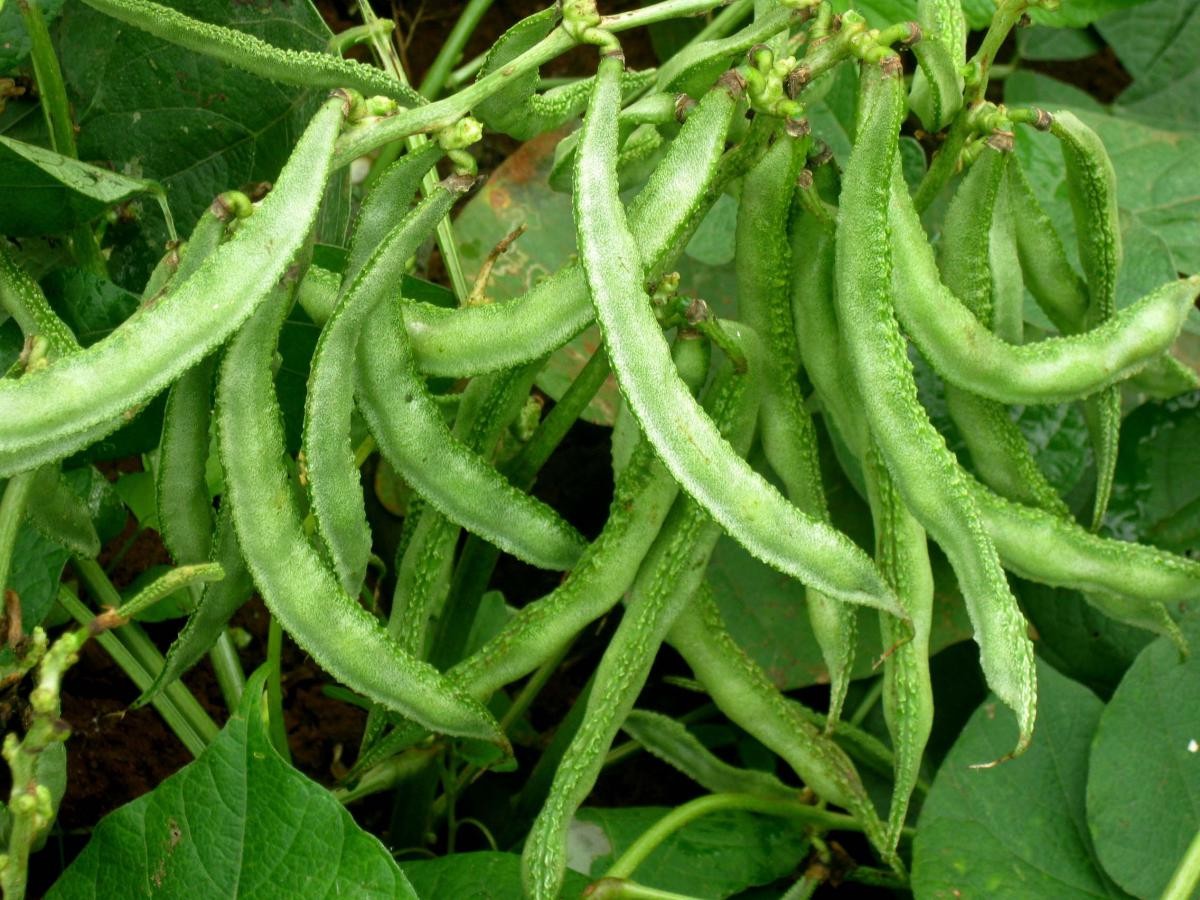 ফলনঃ
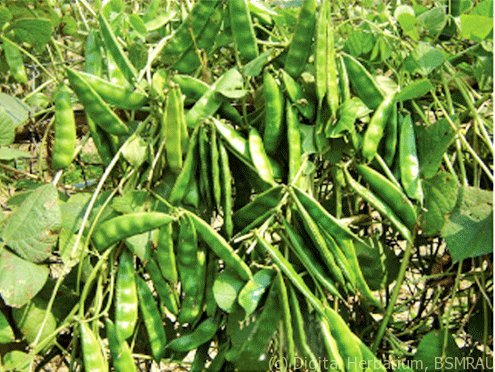 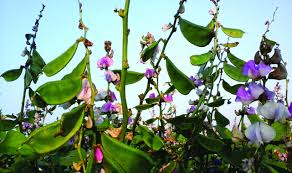 জাতভেদে শিমের ফলনের তারতম্য হয়।উন্নত জাতের শিমের বীজ হেক্টর প্রতি ২-৩ টন (৮-১০ কেজি/শতকে)। শিম গাছ ৪ মাসেরও বেশি ফলন দেয়।
দলিয় কাজঃ
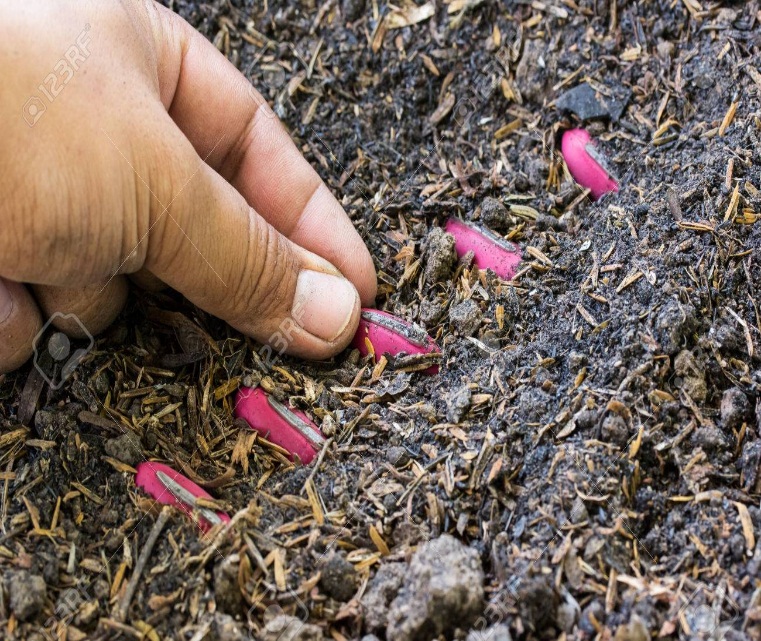 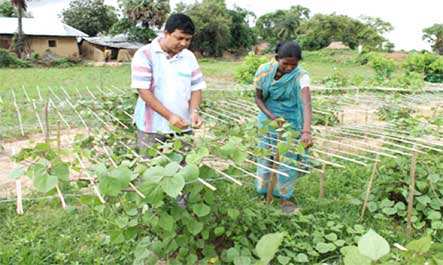 ১। শিম চাষ পদ্ধতি লিখ।
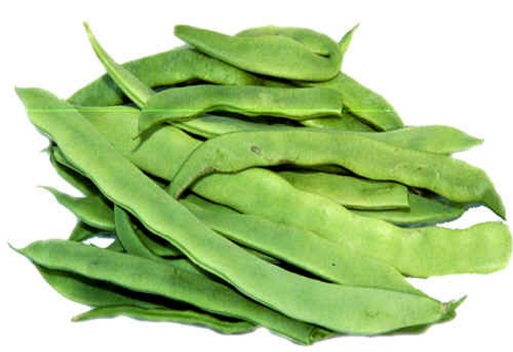 মূল্যায়নঃ
১।শিম বীজ বপনের সময় কখন?
২। শিমের জমিতে গর্তের আকৃতি?
৩।শিম ফসলে কোন সারের খুব একটা প্রয়োজন হয়না?
৪। শিম জাতিয় ফসলের শিকরে কি থাকে?
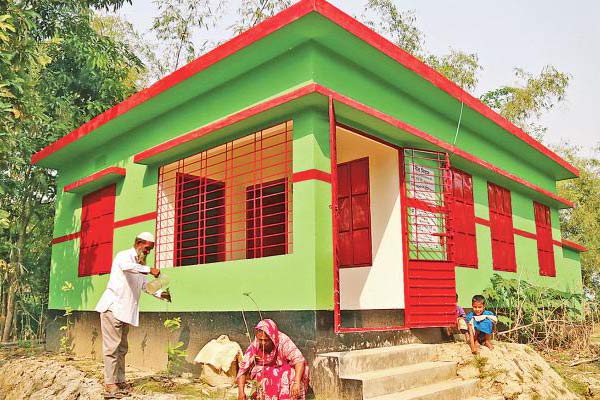 বাড়ির কাজ
শিম ফসলের রোগ বালাইয়ের তালিকা তৈরি করবে।
ধন্যবাদ